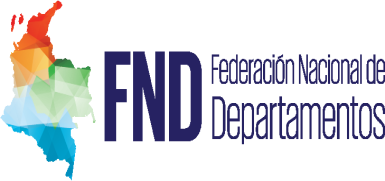 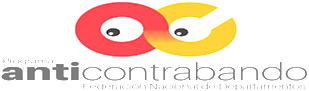 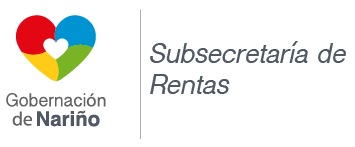 RESULTADOS 
ESTRATEGIA ANTICONTRABANDO
ENERO 2018
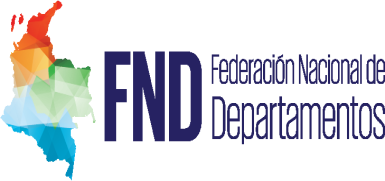 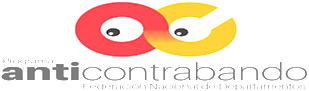 INFORME DE RESULTADOS
2.182
UNIDADES DE
LICORES
33
 OPERATIVOS
4.161
UNIDADES DE
CIGARRILLOS
5.773
2018
31 de enero
UNIDADES DE
ELEMENTOS PARA ADULTERAR
8
UNIDADES DE CERVEZA
26
ALAMBIQUES DESMANTELADOS
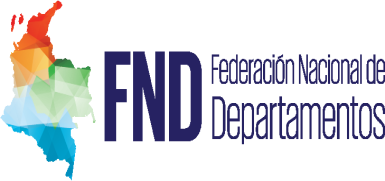 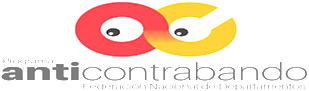 INFORME DE RESULTADOS
Con el fin de impactar en las festividades departamentales, se realizó contratación a partir de la primera semana de enero, la continuidad del personal desde inicios de la actual Administración nos ha permitido contar con la experticia adquirida para diseñar nuevas estrategias impacto.
Con alianza de la Alcaldía de Pasto se realizó visita a establecimientos de comercio presentes en las sendas del Carnaval de Negros y Blancos para controlar la venta legal de licor.